DÜŞÜNSEL YAZI TÜRLERİ
DÜŞÜNCE YAZISI NEDİR?
Toplumu, bilimsel, siyasal, sanatsal ya da sosyal bir konu üzerinde düşündürmeyi, tartıştırmayı, bu yolla gerçeklere ulaştırmayı, haber vermeyi amaçlayan yazı türlerine düşünce yazıları denir. Düşünce yazılarının çoğu duygusal boyutlu değildir, gözlem ya da deneyime dayalı yazılardır. Yazarın sanatlı anlatım kaygısı yoktur. Genellikle gazetelerden tanıdığımız yazı türleridir. Makale, fıkra, söyleşi, eleştiri, deneme türündeki yazılar düşünce yazıları arasında yer alırlar.
DÜŞÜNCE YAZISI TÜRLERİ NELERDİR?
Makale
Fıkra
Söyleşi
Deneme	
Eleştiri
MAKALE NEDİR?
Yazarın belli bir konuda görüşlerini ve düşüncelerini ortaya koymak, okuyucuyu ikna etmeye yönelik yazdığı, dergi ve gazete köşelerinde yayımlanarak başlayan ve yaygınlaşan fikir yazılarına “Makale” denir. Makalenin konusu edebiyat, müzik, resim gibi sanatsal konular, bilimsel konular, siyasal konular, spor, sağlık ve eğitim gibi birçok alandan seçilebilir. 
Gazeteyle birlikte başlayan ve gelişen bir tür olan makale temel olarak düşünce yazısıdır. İşlenen düşüncenin karşı tarafa aktarılması, okuyucunun ikna olması gerektiğinden kanıtlarla düşüncenin desteklenmesi gerekir. Bu nedenle yazar “tanık gösterme, benzetme, karşılaştırma, örnekleme” gibi düşünceyi geliştirme yöntemlerini sıkça kullanmaya çalışır.
Ne konuda yazılırsa yazılsın makalenin dili ciddi ve anlaşılır olmalıdır. Çünkü ciddiyetten uzak ve anlaşılmaz ifadelerle donatılmış bir makale amacına ulaşamayacaktır. Aynı zamanda makalenin giriş, gelişme ve sonuç bölümlerine göre dikkatli bir şekilde planlanması gerekir. Konunun bahsedildiği bölüm giriş, ele alınan konunun işlendiği ve belgelerin ortaya konulduğu bölüm gelişme, düşüncelerin toparlanıp aktarıldığı bölüm ise sonuç olarak adlandırılır.
Makaleler yazılış amaçlarına göre bilimsel ve gazete makaleleri olmak üzere ikiye ayrılır.

Bilimsel Makaleler: Bu tür makalelerin bilimsel formatlara uygun yazılması gerekir. Bilimsel formattan uzak, anlaşılmaz ve zor bir dille yazılan makalelerin başarıya ulaşması, okuyucuyu etkilemesi mümkün değildir. Bu tür bilimsel makaleler daha çok bir dergide yayımlanır.

Gazete Makaleleri: Daha çok güncel toplumsal ve siyasal konularda yazılır. Türk Edebiyatı derslerinde daha çok üzerinde durulan makale türüdür.
MAKALENİN ÖZELLİKLERİ
Nesnel verilerin kullanıldığı bir türdür.
Ele alınan konu bilimsel bir yöntemle incelenir.
Makalenin yazılış amacı bilgi vermektir. Ancak makalede sadece bilgi verilmez, aynı zamanda verilen bilgi kanıtlanmaya çalışılır.
Yazar ele aldığı konuyu kanıtlamaya çalışır.
Ciddi ve anlaşılır bir dil kullanılır.
Tanık gösterme, örnekleme, karşılaştırma gibi çeşitli düşünceyi geliştirme yöntemi kullanılır.
Makalelerin üzerinde durduğu temel bir düşünce vardır.
Yazarının düşünceye karşı nesnel yaklaşması beklenir.
Herhangi bir konu sınırlaması yoktur.
Gazete ve dergilerde yayımlanabilir. Aynı zamanda yazar makalelerini kitap haline getirebilir.
Makale Örnekleri
KÜRESEL ÇEVRE KİRLENMESİGünümüzün dünyasında çevre kirliliği, tüm gezegeni kaplayan boyutlara ulaşmış durumda. Dünyanın birçok bölgesinde insanlar, çevre felaketine karşı korumasız, nükleer tehdit ve radyasyondan habersiz bir yaşam sürmektedir. Bilim adamları ise bu olumsuzlukların devamı halinde dünyadaki tüm canlıların ciddi biçimde tehdit altında olduğunu vurguluyorlar.Halbuki insanoğlunun gelişimi başlarda yaşam ve doğal çevre ile uyum içinde sürmüştür. Ancak dünyadaki toplumsal ve teknolojik gelişmelerin hızla artışı karşısında ekolojik sistemin bu hassas dengesi giderek bozulmuştur. Bu tehlikeli gelişmenin seyircisi durumunda olan insanlık ise dünyada dengeli bir çevrenin korunamaması halinde tüm canlıların varlığının sürmesinin olanaksızlığını acaba ne zaman anlayacak?Bu yılın yaz başlarında başlayan yağmur dönemi dünyayı etkisi altına aldı. Barajları, setleri ve köprüleri yıkan seller ölümcül sonuçlara yol açtı. Bir süre önce Trabzon'da yaklaşık üç saat süren yağmur, Sürmene ilçesi ve haritadan silinen Beşköy beldesinde büyük mal ve can kaybına neden oldu, ocakları söndürdü ...
Yağışların etkili olduğu bir başka ülke olan Çin'in birçok bölgesinde barajlar yıkıldı. Harekete geçirilen askeri birlikler setleri yıkarak sel sularının kırsal kesime yayılmasını sağlamaya çalıştılar. Sel, eylülün ortasında da Meksika'nın Chiapas (Çiapas) eyaletinin Valdivia (Valdivya) köyünü yok etti.Dünyadaki benzer sel baskınlarının verdiği zararlar ürkütücü boyutlara ulaştı. 240 milyon kişiyi etkilediği söylenen bu yaz selleri, resmi açıklamalara göre şimdiye kadar 2 binin üzerinde insanın ve sayısı bilinmeyen diğer canlıların yaşamlarına mal oldu. Yaklaşık 14 milyon kişi evini terk etmek zorunda kaldı. Bu durum, insana, Çinlilerin "Su ile şaka olmaz." özdeyişini hatırlatıyor.
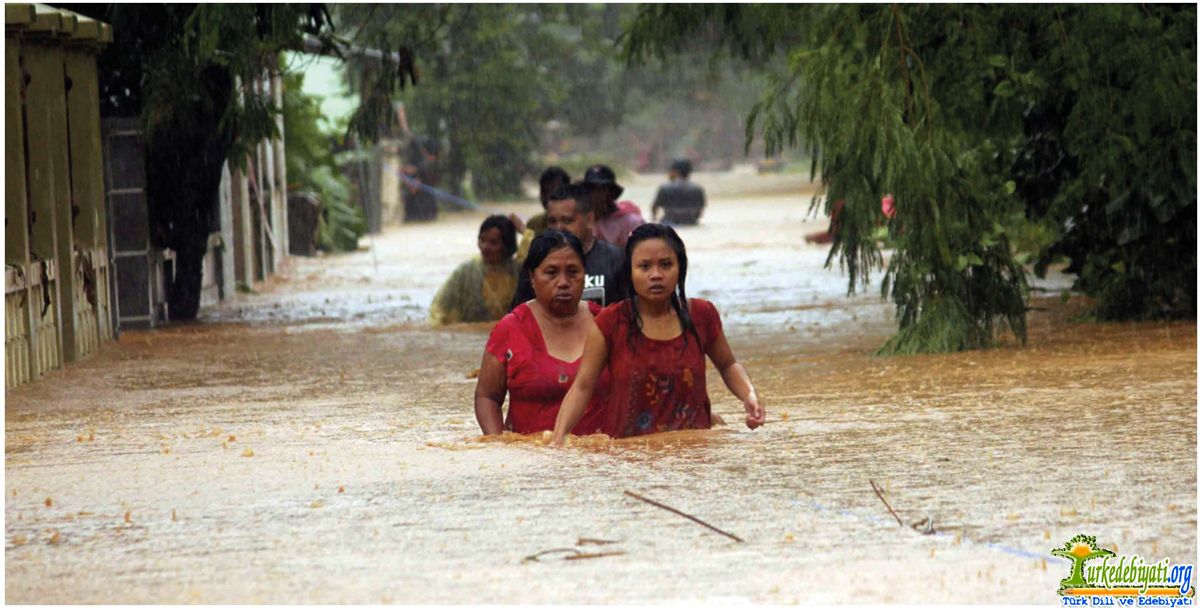 Gün geçmiyor ki çevre felaketi haberlerde yer almasın. Büyük Okyanus'ta 30 metreye kadar yükselen dalgalar sahilleri yerle bir etti. Deniz dibindeki deprem ya da yanardağların patlamasından meydana geldiği söylenen bu dev dalgalara karşı uyarı ağları da para etmiyor. Hatırlanacağı gibi bu dev dalgalar, 1993'te Endonezya'da bir adanın tamamını kapladı ve 2 bin kişinin yaşamını yitirmesine yol açtı. Yine Gine'de yaşamını yitirenlerin sayısı ise 3 bini aştı.
Dev dalgalara yol açan depremin merkezi Büyük Okyanus'ta idi. Ama yer kabuğu, dünyanın başka bölgelerinde harekete geçecek şekilde etki alanını genişletti. Örneğin, haziran başında başlayan depremlerin, dünyanın dört bir yanını salladığı ortaya çıktı. Ülkemiz de bundan nasibini aldı.Bu ve buna benzer felaketler bize, geleceğimizi bugünden tahmin etmenin olanaksızlığını gösteriyor.Ozondaki delinme ve hava kirliliğinin yaşamda olumsuzluklara neden olabileceği ve doğal yaşamın temellerini dinamitleyeceğini küresel gözlükle niçin göremiyoruz?
Küresel çevre sorunlarının çözümü konusunda her ülkenin, çağdaş yöntemlerle halkını bilgilendirmesi bir görev olmalıdır.Sanayinin kent içinden uzaklaştırılmasına ve milli parkların gereği gibi korunup doğal hali ile tutularak toplumun yararlandırılmasına öncelik verilmelidir.3 binli yılların insanları için, doğayla çok daha büyük uyum içinde yaşanacak rüzgar güneş enerjisinden yararlanacak doğal konut yapımına geçilemez mi? Bu sahada yeni arayışlar içinde olmalıyız.
Doğanın intikamının daha büyük olmaması ve acının yoksul ülkelere çektirilmemesi için insanların bir an önce kendilerine çekidüzen vermeleri gerekiyor.Ölümcül etkileri yıllardır sürmekte olan "Çernobil" olayından kim sorumlu? Bugün "Çernobil"den on misli daha tehlikeli olacak, radyoaktif atıkların bulunduğu söylenen Sibirya'nın batısındaki Karaçay Gölü, bir saatli bombadan farksızdır. Gölün altında, yaklaşık yüz metre derinlikte 5 milyon metreküp radyoaktif tozlardan oluşan kütlenin varlığı bilinmektedir.
İnsanların yazgıları ile ilgili dehşet dolu olası tehlikelere karşı evrensel yurttaş girişimlerinin etkinliği artırılmalıdır.Hepimizin paylaştığı bu dünyayı, bu gezegeni gelecek kuşaklara kirli ve çirkin bırakmaya hakkımız var mı? Geleceğe bir borcumuz yok mu? Hatalarımızın bedelini henüz doğmamışlara ödetmemeliyiz.Doğanın yasalarına yeterince duyarlılık göstermeli ve doğal afetlerini ciddiye almalıyız. Doğal zenginliklerle dolu olması gereken bir dünyadan daha fazla yoksun olmamalıyız.Şaban Ali YAŞAROĞLU, Basından - 3 Ekim 1998
FIKRA
Fıkra: Bir yazarın günlük olaylara ya da ülke ve toplum sorunlarına ait her hangi bir konu üzerinde kişisel görüş ve düşüncelerini, akıcı bir dille anlatan düz yazılara Fıkra denir.

Bir başka tanım: Gazete ya da dergilerin belirli yerlerinde yayımlanan, güncel, siyasal, toplumsal sorunları kişisel görüşle ele alıp işleyen yazılara fıkra (köşe yazısı) denir.
FIKRA YAZI TÜRÜNÜN BELİRLEYİCİ ÖZELLİKLERİ
Fıkralar güncel (aktüel) bir olayı konu edinirler. Gazetelerin belli bir köşesinde yayımlanan bu yazıların yarına kalırlığı yoktur.
Fıkra yazarı, işlediği konuyu görüşleri açısından değerlendirir. Bunu yaparken bir görüşü ayrıntılarıyla ele alma, kanıtlama yoluna gitmez.
Fıkrada anlatım yalın ve yoğundur.
Yazar, çok çeşitli konulardan söz açabilir; Enflasyon, seçimler, terörle ilgili olaylar, erozyon, çevre kirliliği, dünyanın herhangi bir yerindeki savaş ... fıkra konusu olabilir.
Düşünsel bir planla yazılır ve değişik anlatım biçimlerinden yararlanılır.
Bu tür edebiyatımıza Tanzimat’la birlikte girmiştir.
Fıkra ile Makale Arasındaki Farklar
Fıkra, makaleye göre daha kısa bir yazı türüdür.
Makalede belli görüşleri kanıtlama amacı vardır, fıkrada ise böyle bir amaç güdülmez. '
Fıkranın anlatımında, makaledeki "ciddiyet" görülmez. Makalede nesnel, fıkrada öznel nitelikler ağır basar. Fıkrada yer yer esprili, hoşa giden bir anlatım öne çıkar.
Makale yazmak, uzmanlık ister; belli alanlarda bilimsel görüşlerden haberdar olmayı gerektirir. Fıkrada ise aynı konuyu farklı yazarlar değişik bakış açılarıyla ortaya koyabilirler.
Günümüzde, gazetelerin belli köşelerinde yayımlanan ve güncel sorunlardan söz eden yazılara halk arasında - yanlış olarak- "makale" denilmektedir; oysa bunlar fıkradır.

Kimi fıkralarda "öğreticilik" özelliği ağır basabilir. Böyle fıkralarda bir makale havası sezilir.
Fıkra Yazarken  Dikkat Edilecek Noktalar
Konu; okuyucunun duygu, düşünce ve zekâsını okşayan günlük olaylardan (= aktüaliteden) seçilmelidir.
Yazının plânı hazırlanmalıdır.
Gerekiyorsa, başkalarına ait deyişler saptanmalıdır.
Anlatımın açık, fakat ustalıklı olmasına dikkat edilmelidir.
Yazı, gereksiz yere uzatılmamalı; elden geldiğince kısa tutulmalıdır.
FIKRA ÖRNEĞİ
KAYBOLAN KELİME
Bu bayram, dilimizin bir kelime kaybettiğine iyice inandım. "Tandır" gibi "kağnı" gibi artık yaşanan hayatta, yeri kalmamış, şöyle böyle bir kelime değil; zarif, ince, medeni bir kelime.
Kapıyı çalan çöpçünün pos bıyıkları arasında onu aradım. Yok!.. Bahşişini alan bekçinin kavlak dudaklarından onu bekledim. Yok!.. Bakkalın çırağından, sebzecinin yamağından, kasabın oğlundan onu işitmek istedim. Yok!.. İpek mendilini alan oğlan, eşarbını kıvıran kız, iki buçukluğu cebine indiren manav, üç gün kapımızı kim çaldıysa hediyesini kim aldıysa bana o beklediğim kelimeyi vermeden gitti! İki yüz kuruş yazan taksinin şoförüne iki yüz elli kuruş veriyorsunuz. Taş gibi bir sükût! Kitabından sevgiyle bahsettiğiniz genç adamla karşılaşıyorsunuz. Hakarete benzer hissiz bir selam!
Tramvayda, ayakta kalmış bir kadına yerinizi veriyorsunuz. Yüzünüze, burun delikleriyle yüksekten bir bakış! Ve hiçbirinin dilinde aradığınız o ince, o kibar, o insanı insan yapan güzel kelime yok! Geçen yıl, Atina’da bindiğim bir otomobilin şoförü, bana bu kelimeyi on kuruşluk bahşiş için söylemişti: Hem başından kasketini çıkararak hem de kelimenin başına bir "çok" ilave ederek.
Roma'nın en büyük otelinde oda hizmetçisi kız, yine küçük bir hediye karşılığı zarif vücudunu nezaketle kırarak bu kelimeyi dudaklarında tebessümle süslemişti.
Bir kelime deyip geçmeyiniz. Cemiyet hayatımızdaki birçok şikâyetleri bu kelimenin yokluğuna bağlamak bile mümkündür. Düşünüyorum: Artık lügat kitaplarında beyaz kâğıdın kefenlediği bu ölü kelimeyi nasıl diriltsek? Acaba belediye, bu kelime için bir fiyat listesi yapamaz mı? Hiç olmazsa çarşıda, pazarda, iş hayatında canımız istediği zaman listeye bakar, parasını verir ve içimizin özlediği bu üç heceli sözü duyarız! Haaa! Affedersiniz, deminden beri, yana yakıla hasretini çektiğim bu kelimenin ne olduğunu söylemedim değil mi?
Yusuf Ziya ORTAÇ
Büyük Türk Klasikleri
SÖYLEŞİ (SOHBET)
Bir yazarın, herhangi bir konudaki düşüncelerini kar­şısındakiyle konuşuyormuş gibi anlattığı yazılara söyleşi (sohbet) denir. Gazete ve dergi yazısı olan söyleşi, günlük konuşma dili ile herkesin anlayabileceği bir üslupla yazılır. Bilimsel bir anlatımı yoktur. Yazar birtakım iç konuşma­lara yer verir. Sıcak bir üslup ve samimi bir dil kullanır.
Söyleşi anlamına gelen ve Arapça kökenli olan sohbet sözcüğünün “Dostça, arkadaşça konuşarak hoş bir vakit geçirme; konuşma, görüşme” gibi farklı anlamları vardır.
 Söyleşiler, gazete ve dergilerde yayımlanan yazılardır. Bu tür yazılarda samimiyet esastır. Yazar, düşüncelerini muhakkak kabul ettirmek için okuyucularını zorlamaz. Yazar daha çok kendi kişisel düşüncelerini ileri sürer. Söyleşilerde küçük fıkralar ve anılar da malzeme olarak kullanılır.
SÖYLEŞİ TÜRÜNÜN ÖZELLİKLERİ
Kompozisyon türü olarak söyleşi, makale planıyla fakat daha samimi bir dille, karşılıklı konuşma havası içinde yazılan yazılardır.
Yazar, karşısında biri varmış gibi kaleme alır.
Servet-i Fünun döneminde bu türe “musahebe” adı verilir.
Konu sınırlaması yoktur.
Konu, öznel bir biçimde ele alınır.
Yazar, düşüncelerinin doğruluğunda ısrar edici olmaz. Konu kanıtlanmaya çalışılmaz.
Sorulu-cevaplı cümlelere yer verilir.
İçten ve samimi bir dil ile yazılır.
Küçük fıkra ve anılar malzeme olarak kullanılabilir.
Konu uzatılmaz, ayrıntıya girilmez.
Dil oldukça yalın ve sadedir.
Yeri geldikçe konu ile ilgili atasözü ve vecizelerden yararlanır.
Sohbet yazılarında açıklayıcı ve söyleşmeye bağlı anlatım türleri kullanılır.
Dil, göndergesel ve heyecana bağlı işlevlerde kullanılır.
SOHBET (SÖYLEŞİ) ÖRNEĞİ
Güler Yüz -
Asık suratlı insanlardan hoşlanır mısınız desem tabii bana gülersiniz. Zaten ben de biraz gülmeniz için söze böyle başladım. Güler yüze ve gülmeye dair olan bu konuşmayı asık suratla dinlemenizi istemem tabii. Konuşurken söze başladığınız sırada karşınızdakinin kaşlarını çattığını, asık bir suratla sizi dinlediğini görürseniz konuşmak hevesiniz kırılır. Lafı kısa kesip bu tatsız sohbeti bir an önce bitirmeye bakarsınız. Bir de karşınızdakinin sizi güler yüzle dinlediğini, hatta araya biraz da tatlı söz karıştırarak sohbete renk verdiğini görecek olsanız konuştukça konuşacağınız gelir.
Zaten öyledir. Güler yüz her şeyden önce insana cesaret verir. Çünkü güler yüzlü insanlar her kusuru hoş gören, affeden insanlardır. Dünyada ilk adımlarını yeni atmaya başlamış bir çocuğa herkes güler yüzle bakar. Onun her kusuru yapabileceğini ve bütün kusurların affedilmeye layık olduğunu önceden kabul ettiğimiz için çocuk karşısında gülümser bir yüz takınırız. Olgun insanlar yalnız çocuklara değil, herkese affedici, kusura pek aldırmayıcı bir yüzle bakarlar. Bu dünya öyle çatık kaşla dolaşmaya, şunun bunun kalbini kırmaya değer bir dünya değildir. Onun için güler yüzlü insanlar arasında yaşayanların hayatı daha tatlı geçer. Bazı kimseler vardır, sanki Cenabı Hak onlara gülmeyi yasak etmiştir. Gülümsemeyi aklı başında adamın ciddiliğini bozan bir hâl sayarlar.
Yüzgöz olmasınlar diye çocuklarına gülmezler; laubali demesinler diye komşularına gülmezler. Kaşları sanki kudretten çatılmıştır. Çalışırken çatık, konuşurken çatıklar. Hatta kendilerine ettikleri zulüm yetmiyormuş gibi gülenlere de kızarlar.
Hayatı böyle saymak çok yanlıştır. Unutmayalım ki biz insanların hayvanlardan bir farkımız konuşmaksa öteki farkımız da gülmektir. Hiç siz ömrünüzde gülen, kahkahalar savuran bir hayvan gördünüz mü? Zavallılar kim bilir ne kadar gülmek istiyorlardır! 
Hatta insan kardeşlerinin öyle bazı tuhaﬂıkları vardır ki onların karşısında herhâlde kahkahalarla gülmek için can atıyorlardır. Ama ne hikmetse yüzleri gülmeye elverişli bir şekilde yaratılmamıştır. Kendilerini ne kadar zorlasalar gülemezler. Hâlbuki insanlar, çok şükür, gülebiliyorlar. Bu imkânı niçin kullanmamalı?
                                                                                             Şevket Rado
DENEME NEDİR?
Bir insanın herhangi bir konuda duygu, düşünce ve görüşlerini paylaşmak amacıyla kesin hükümlere varmadan samimi bir üslupla yazdığı yazılara deneme denir.
Deneme tür ve üslup olarak pek çok türe yaklaşır. Bu yüzden de yazılması en zor olan türlerdendir. Belki de adı bu yüzden denemedir. Deneme yazarken paylaşımcı ve samimi bir üslup kullanırken sohbete, düşünmemizi ortaya koyarken fıkraya, duygularımızı ortaya koyarken eleştiriye yaklaşma riski her zaman vardır
Deneme, Avrupa edebiyatında Fransız Montaigne ile başladı. Türk edebiyatında ise Tanzimat sonrasında özellikle de Servet-i Fünûn döneminde karşımıza çıkar. Ancak asıl gelişmesini Cumhuriyet döneminde gerçekleştirir. Günümüzde deneme en sevilen türlerden biridir.
Denemeye özgü bir konu türü yoktur. Özgürce seçilen bir konuda, yazarın kendi kendiyle konuşma havası içinde yazdığı yazı türüdür. Yazının konusu yazarın o anda aklına geliveren bir konu görünümündedir. Öğretici ve düşünsel yanı da vardır.
DENEME TÜRÜNÜN ÖZELLİKLERİ
Denemede konu özgürce seçilir.
İnsanı ve toplumu ilgilendiren her şey (yaşama, ölüm, aşk, sanat, felsefe, din, ahlâk, töre, bilim, siyaset vb.) denemenin konusu olabilir.
Deneme yazarı kendisiyle konuşur gibi yazar.
Dili doğru ve güzel kullanır.
Düşünce ufku geniş ve kendine özgü bilgi birikimine sahiptir.
Kendi duygularının dışında başkalarının düşüncelerine de saygı duyar.
Denemeci ele aldığı konuyu içtenlikle anlatır.
Denemeci, bayağı bir anlatıma inmeden terim ve felsefi kavramların ağırlığından uzak bir üslubu tercih eder.
Denemeci, denemenin sonunda kesin bir yargıya, bir sonuca varmak amacında değildir.
Deneme, herhangi bir konuda düşündürücü, öğretici, inandırıcı ve ufuk açıcıdır.
Deneme rahat okunan bir düşünce yazısıdır.
Denemecinin öne sürülen her düşünce ya da savı doğrulama, kanıtlama gibi bir kaygısı yoktur. Deneme, makale ve eleştiriden bu yönüyle ayrılır.
Deneme yazarı birçok kaynaktan beslenir: Felsefî, sosyolojik, tarihî tema ve olay­ların yanında bilimsel veriler ve ünlü kişilerin özdeyişleri olabilir. Yine de denemeci seçtiği konuyu farklı bir yaklaşımla işler.
DENEME ÖRNEĞİ
KİTAP KORKUSU

Kitaptan niçin korkarlar? Bunu bir türlü anlayamadım. Kitaptan korkmak, in­san düşüncesinden korkmak, insanı kabul etmemektir. Kitaptan korkan adam, insanı mesuliyet hissinden mahrum ediyor demektir. "Bırak, senin yerine ben dü­şünüyorum!" demekle, "Falan kitabı okuma!" demek arasında hiç bir fark yoktur. İnsanoğlu her şeyden evvel mesuliyet hissidir ve bilhassa fikirlerin mesuliyetidir. Ondan mahrum edilen insan, kendiliğinden bir paçavra hâline düşer.
Şüphesiz insanı korumamız lâzım gelen vaziyetler vardır. Fakat bu vaziyetler daha ziyade ferdin kendi dışındaki vaziyetlerdir. Bir insanı kendi içinde, düşün­cesinin mahremiyetinden korumağa hakkımız yoktur.
Ortaçağ'dan bugüne kadar gelen zaman içinde insanlığın belki en büyük ka­zancı bu basit hakikati kendisine mal etmesidir.

Ahmet Hamdi TANPINAR, Yaşadığım Gibi, s. 58-59
ELEŞTİRİ
Şiir, tiyatro, hikâye, roman, resim, heykel, film gibi bir sanat veya düşünce eserinin, zayıf ve güçlü yönleri göz önünde bulundurularak gerçek değerini belirleme amacıyla yapılan inceleme sonucunun anlatıldığı yazı türüne “eleştiri (tenkit)” denir. Bir kimsenin kendi eleştirisini yazarken ortaya koyduğu esere “otokritik” veya “özeleştiri” denir.

Eleştirinin amacı, iyi ve güzel olan sanat yapıtının değerini ortaya çıkarmak, sanatı iyi ve güzel olmayandan kurtarmak, kalıcı bir niteliğe kavuşturmaktır. Sanatçıyı daha güzel, daha güçlü, daha olgun, daha başarılı eserler yaratmaya teşvik etmektir. Okura, izleyiciye ve sanatçıya kılavuzluk yapmaktır.
Eleştirmen, hangi sanat eserini eleştirecekse o sanat dalının gerektirdiği birikime sahip olmalıdır. Bu yüzden, eleştiri yazmak kolay bir iş değildir. Eleştirmen; bir eseri veya kişiyi şekil, ruh, konu ve anlatım bakımından inceler. Eleştirmen, eser hakkında okuyucuyu her yönden bilgilendirir. Hem okura hem de eserin yazarına kendini geliştirmesi için yol gösterir.
ELEŞTİRİ TÜRÜNÜN ÖZELLİKLERİ
Eleştirilen sanat eserinin kimin tarafından, hangi zaman ve çevrede, hangi şartlar altında yazıldığı dikkate alınır; yerli ve yabancı benzerleriyle karşılaştırması yapılır.
Eleştirilen bir sanat eseri konusu, dili, üslubu, tekniği, kahramanları, gözlem ve betimlemeleri bakımından değerlendirilir.
Eleştirilen eserin sanatçısının orijinal görüş ve duyuşları saptanır. Eserin sanat dünyasına ne gibi bir katkı yaptığı ortaya konur.
Bir sanatçı eleştiriliyorsa onun hataları, orijinal yanları belirtilir, sanatını geliştirmesi için yapması gerekenler açıklanır.
Eleştiriye konu olan eser, yalın bir dille tanıtılır.
Eleştirmen, eserin gerçek değerini, güçlü ve zayıf yönlerini, özünü ve önemini belirtir; yeni eserler için sanatçılara kılavuzluk eder.
Bir şiirin eleştirisini yapan kişi şair olmayabilir ama bu türün bütün özelliklerini çok iyi bilmeli, başka örneklerle karşılaştırarak şiirin gerçek değerini taraf tutmadan belirleyebilmelidir.
ELEŞTİRİ ÖRNEĞİ
Çölde Bir Feryat: Yaban
Yakup Kadri'nin 1922'de yayımlanan Yaban romanı, yazarın en beğenilmiş ve en çok okunmuş yapıtıdır. Bunda, konusunun 1930lu yılların toplumsal düşüncelerine denk düşmesi kadar, yazarın öteki yapıtlarına göre daha basit, okunması daha kolay olması da etkin ol­muştur denebilir.

Yazar, Sakarya Savaşı'ndan hemen sonra, Tedkik-i Mezâlim Heyeti'ne (Yapılan Zulümlerin İncelenmesi Kurulu) görevli olarak katıl­mış, düşmanın çekilirken yakıp yıktığı yerlerde gözlemlerde bulun­muş, bunları sıcağı sıcağına öykülerinde kullanmıştır. Ahmet Celâl'in anı defteri biçiminde yazılan Yaban'ın temel malzemesi de yine bu gezi sırasında edindiği gözlemler ve izlenimlerdir
Büyük savaşta bir kolunu yitiren Ahmet Celâl, işgalin başladı sırada, emir eri Mehmet Ali'nin önerisiyle İstanbul'dan uzaklaşır; emir erinin Porsuk Çayı kıyısındaki köyüne çekilir. Yenilginin utancını yok eden, yitirdiği kolunun onurudur ve o, köyde köylüler için yitirdiği kolunun onuruyla saygın biçimde karşılanacağını sanmaktadır ama köy, hiç de "bildiğini sandığı" köy değildir. Sakat, açlıktan bir deri bir kemik kalmış, aydınlıktan payını alamamış, hocaların ve şeyhlerin elinde oyuncak olmuş insanların yaşadığı bir yerdir köy. İstanbul'un işgali, imparatorluğun çöküşü, bu insanları zerre kadar ilgilendirmemektedir. Ahmet Celâl, korkunç bir düş kırıklığına uğrar. O, köylüleri direniş için örgütlemeyi düşünürken köylüler onu bir "yaban olarak görmekte, onun bu köye neden geldiğini anlayamamaktadırlar.
Yer yer söylev anlatımının egemen olması, yazarın araya girerek kendi düşüncelerini söylemesi, betimlemelerde doğalcı tutumu benimsemişken yazarın kendi ağzından yazdığı bölümlerde «Coşumcu» yazarlarda görülmeyecek bir duygusallığa yer vermesi, romanın yazınsal yapısını bozmaktadır. Bununla birlikte Yaban, yazarın öteki romanlarından daha içtenlikle yazılmıştır. 
 
                                                                          Kemal BEK